UNIT 6
Lesson 2 “My family”
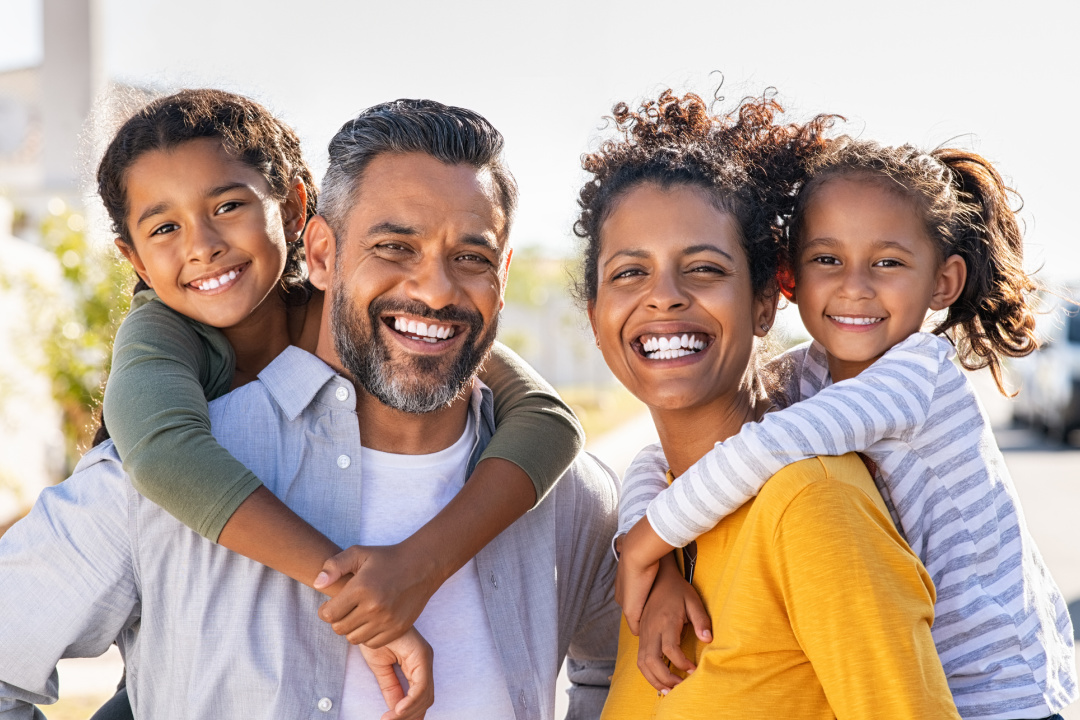 Lesson objectives:
Learn and practice family vocabulary
Family members “vocabulary”
Learn and practice vocabulary of family members.
Husband
Wife
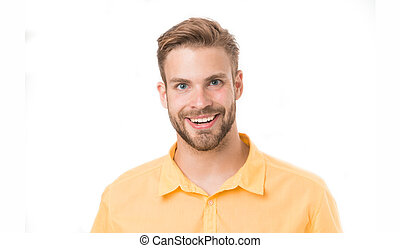 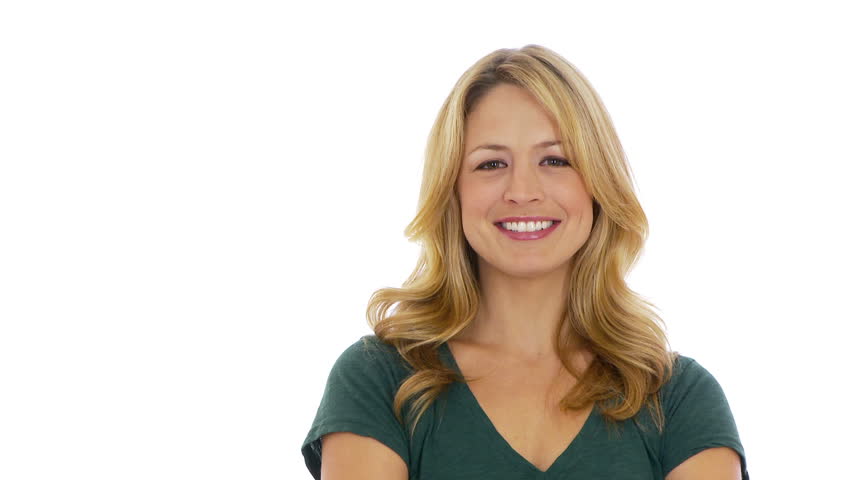 Father/dad                Mother/mom
(parents)
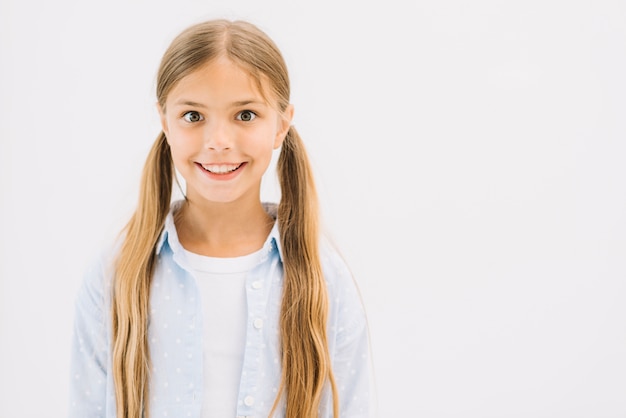 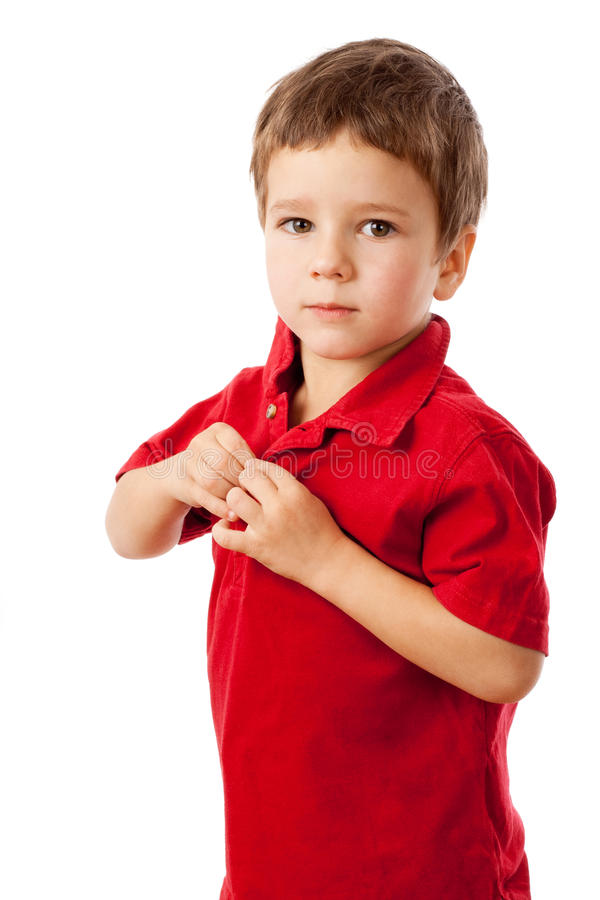 Son               Daughter
(children / Kids)
Sister
Brother
Family members “vocabulary”
Learn and practice vocabulary of family members. Stbk. Pg 37
Complete the sentences about the Mitchell family. Then listen and check your answewrs
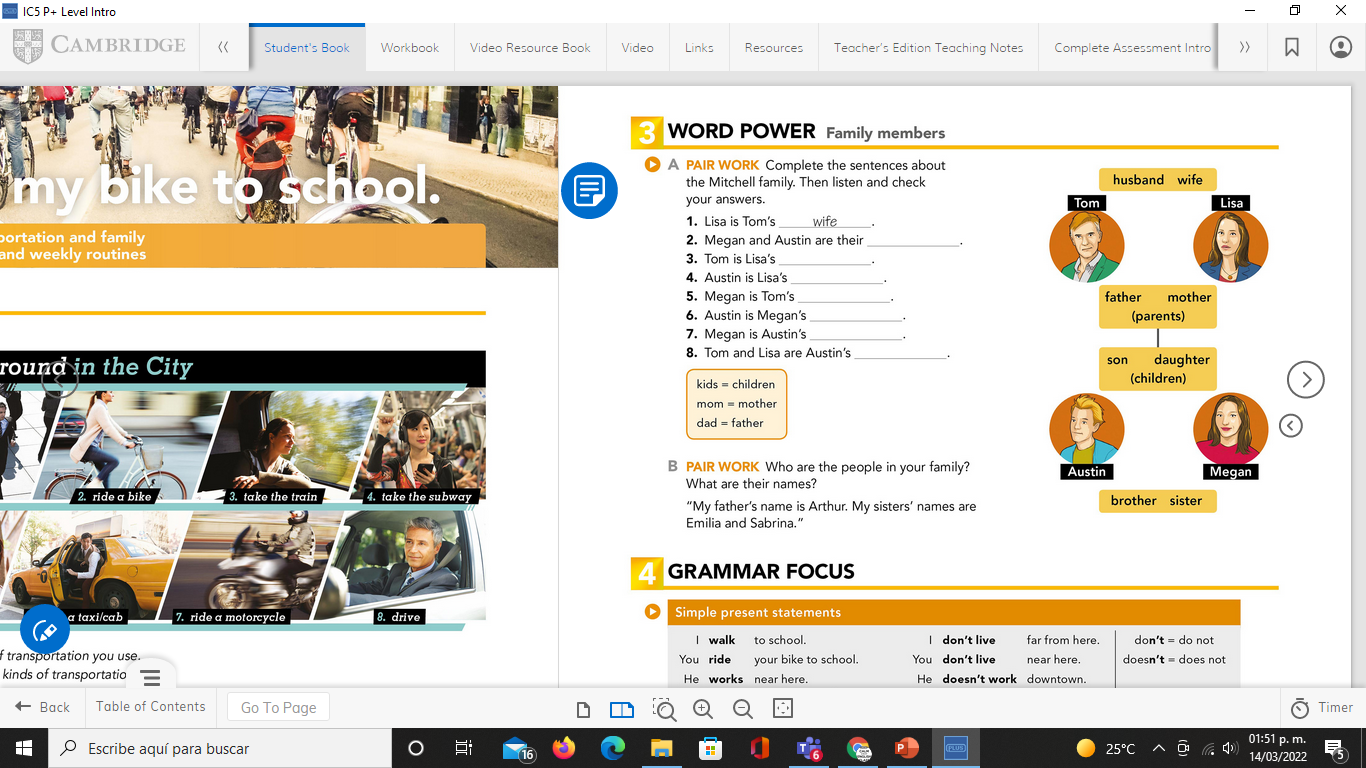 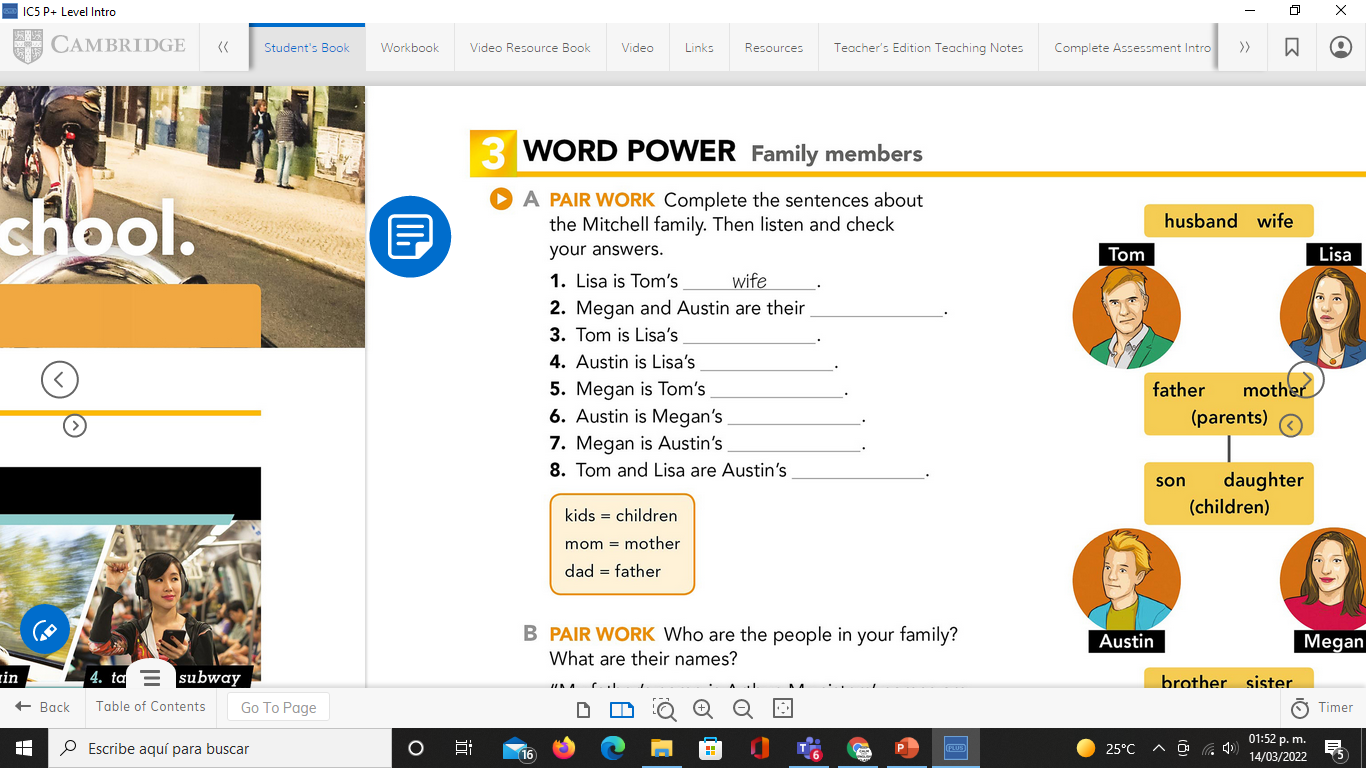 children
husband
son
daughter
brother
sister
Parents
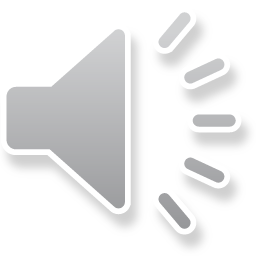 Listen to the audio and check your answers
Listen and complete the sentences, then write the names of the family members in the picture.
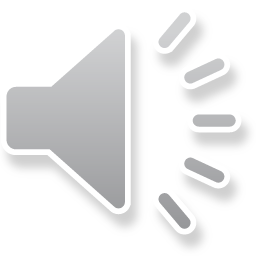 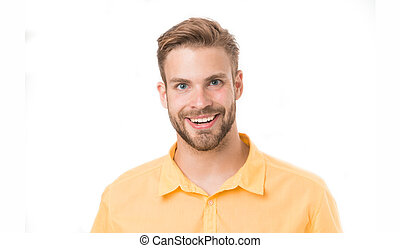 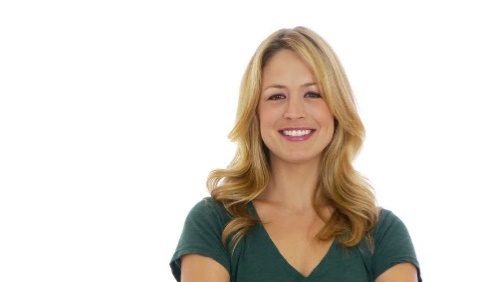 charles
anne
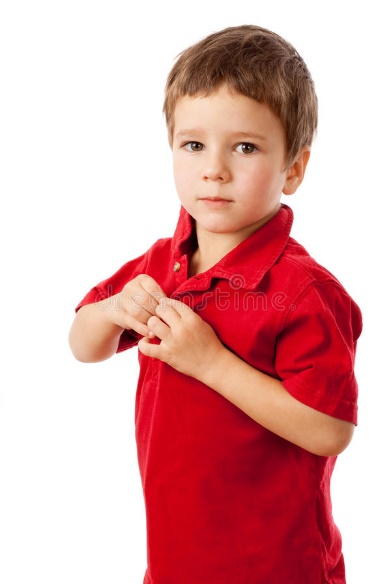 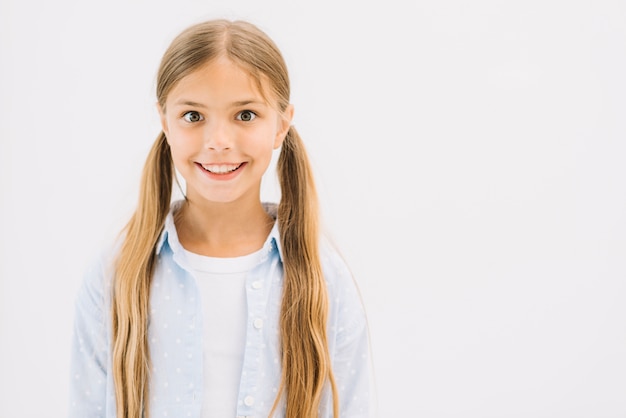 Jason
Sophia
Complete the following statements with the words in the box. Workbook pg 31
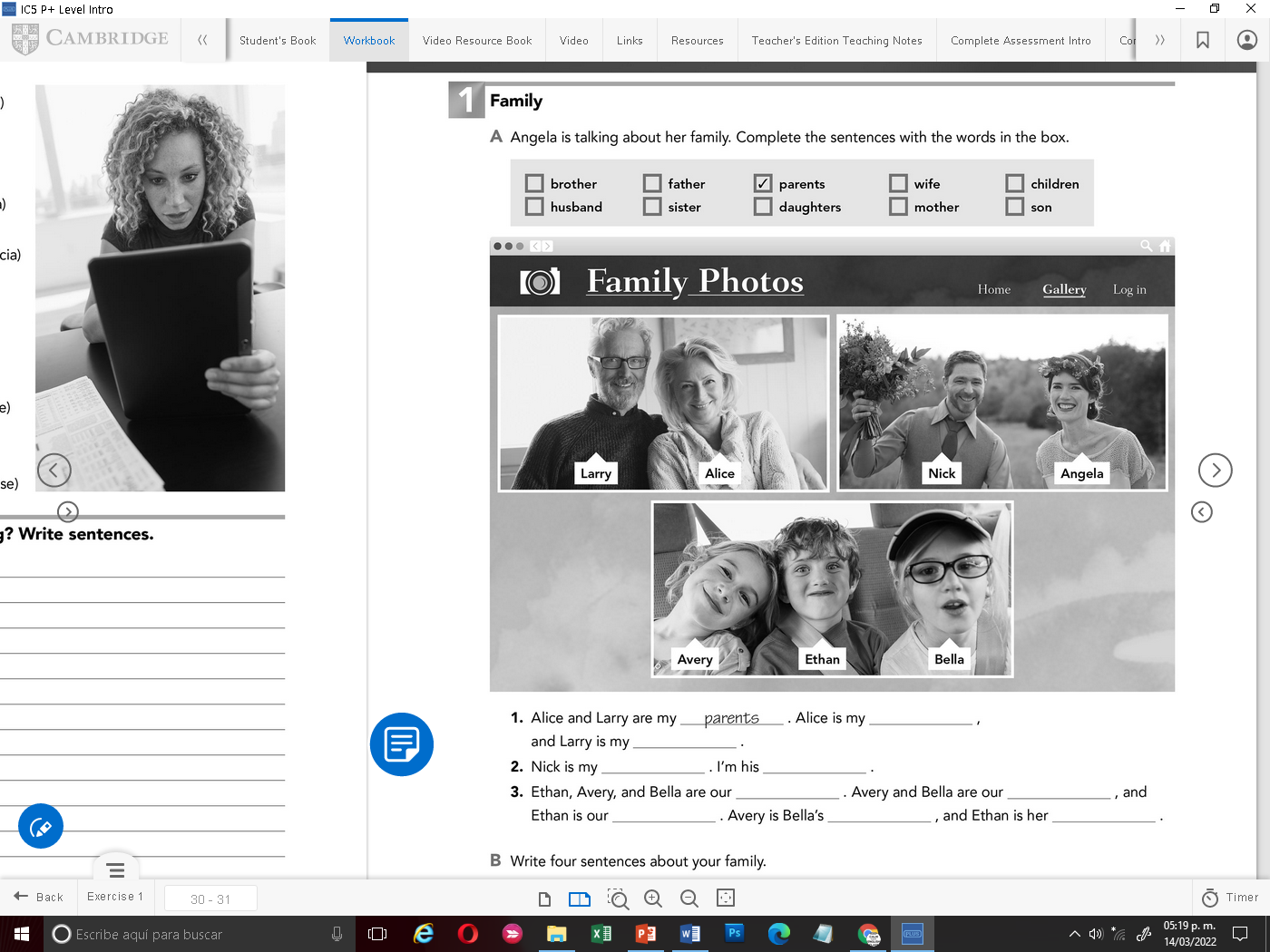 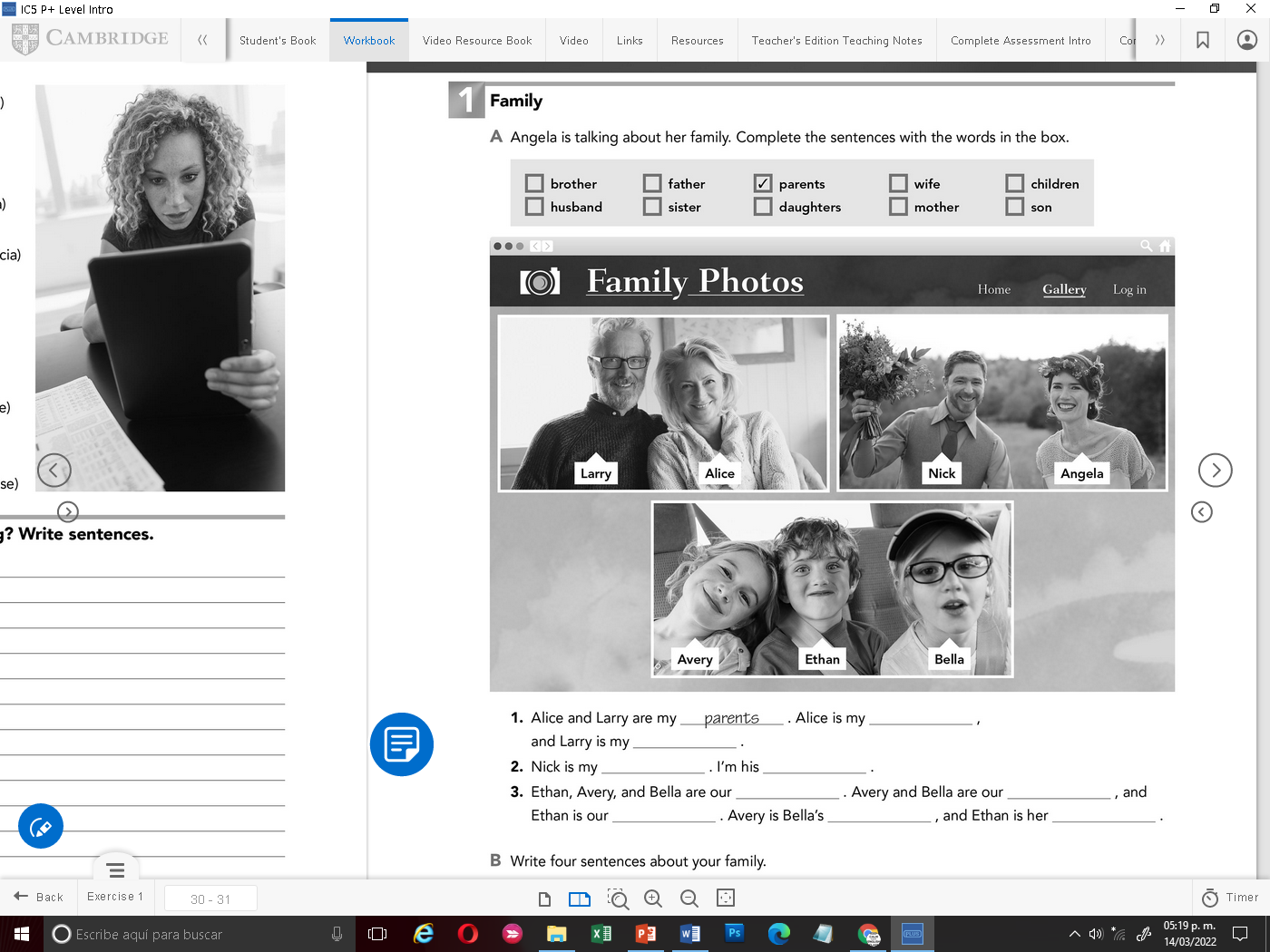 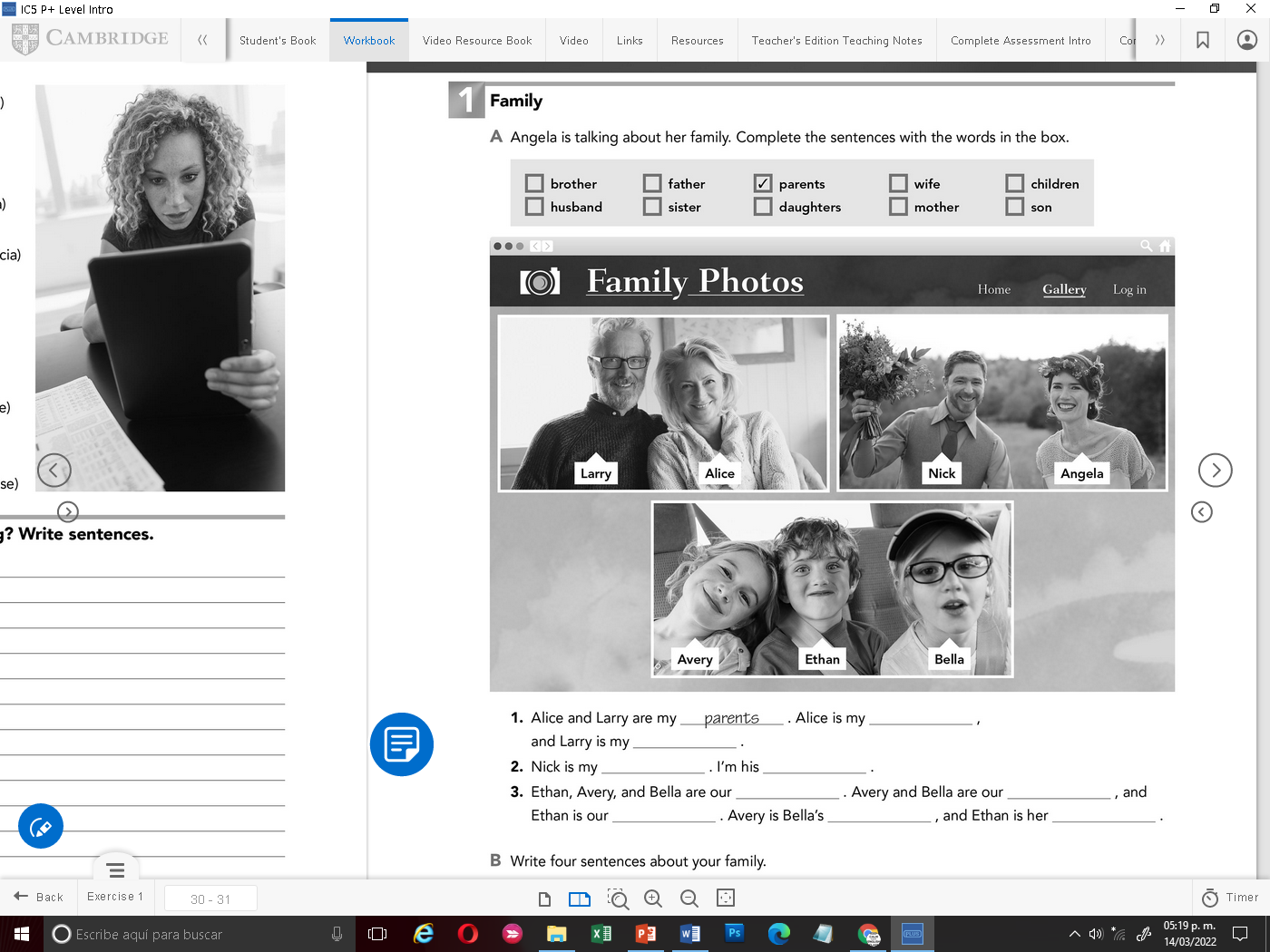 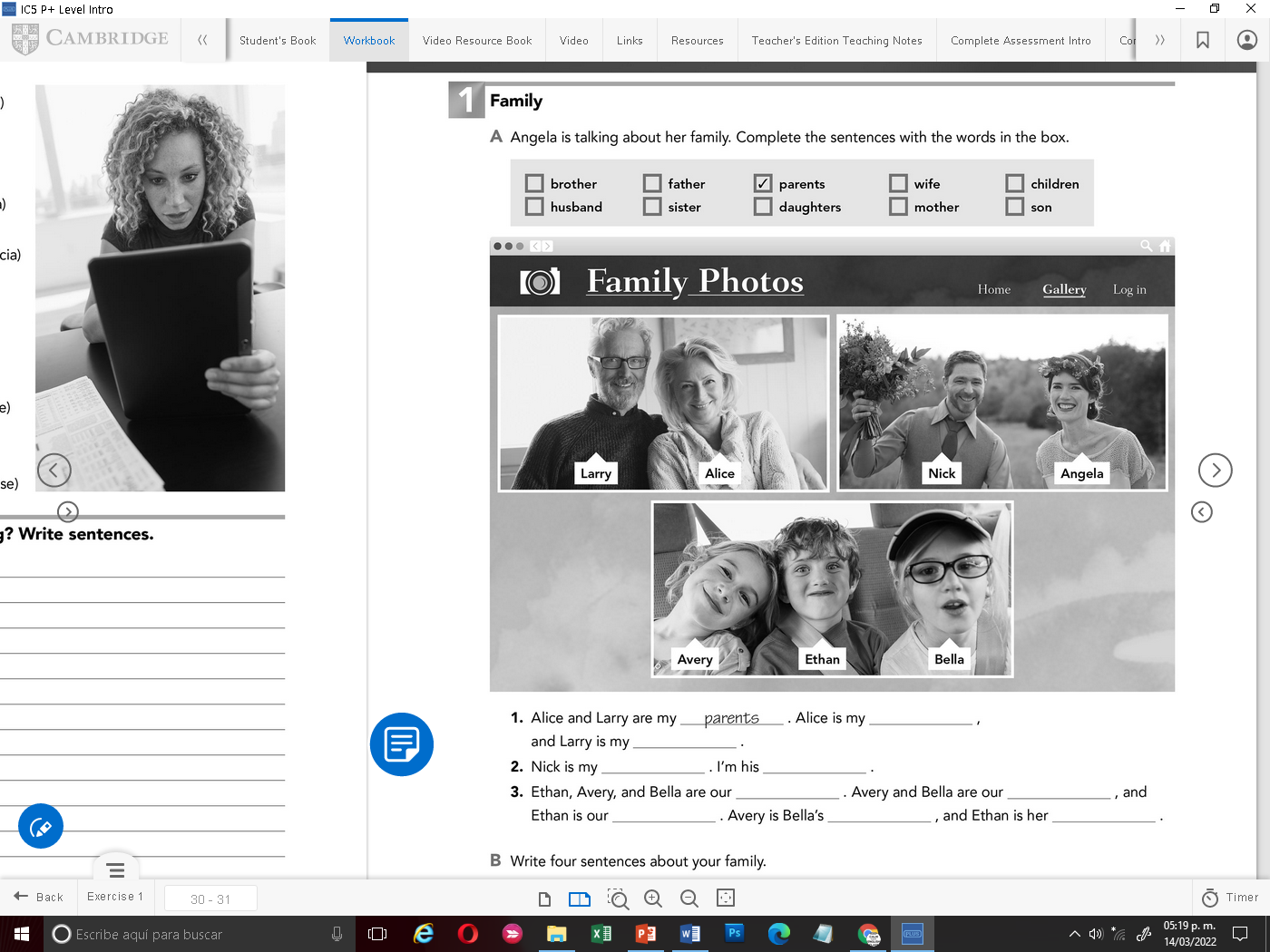 mother
Father
wife
husband
daughters
children
brother
son
sister
Relatives “vocabulary”
A relative is a person in your family connected by blood or marriage.
married
grandfather
grandmother
grandparents
married
married
mother
uncle
aunt
father
parents
me
sister –in-law
brother
cousin
cousin
nephew
niece
Relatives “vocabulary”
A relative is a person in your family connected by blood or marriage.
married
me
husband
married
son -in-law
daughter
grand 
daughter
grand son
grandchildren/ grandkids
Fill in the chart with female and male relatives names.
Look at the picture and answer  the following activities
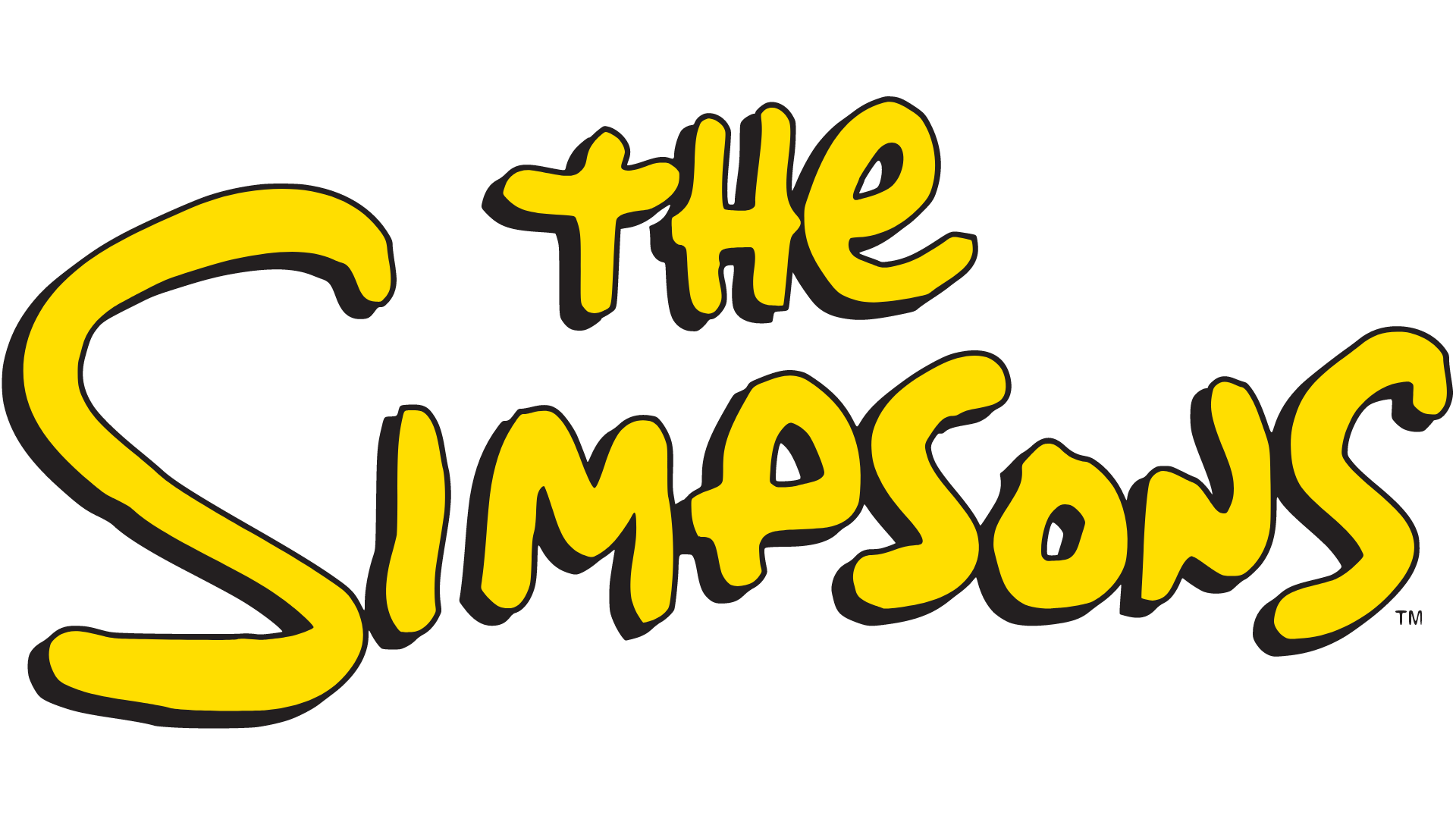 Marge
Selma
Abraham
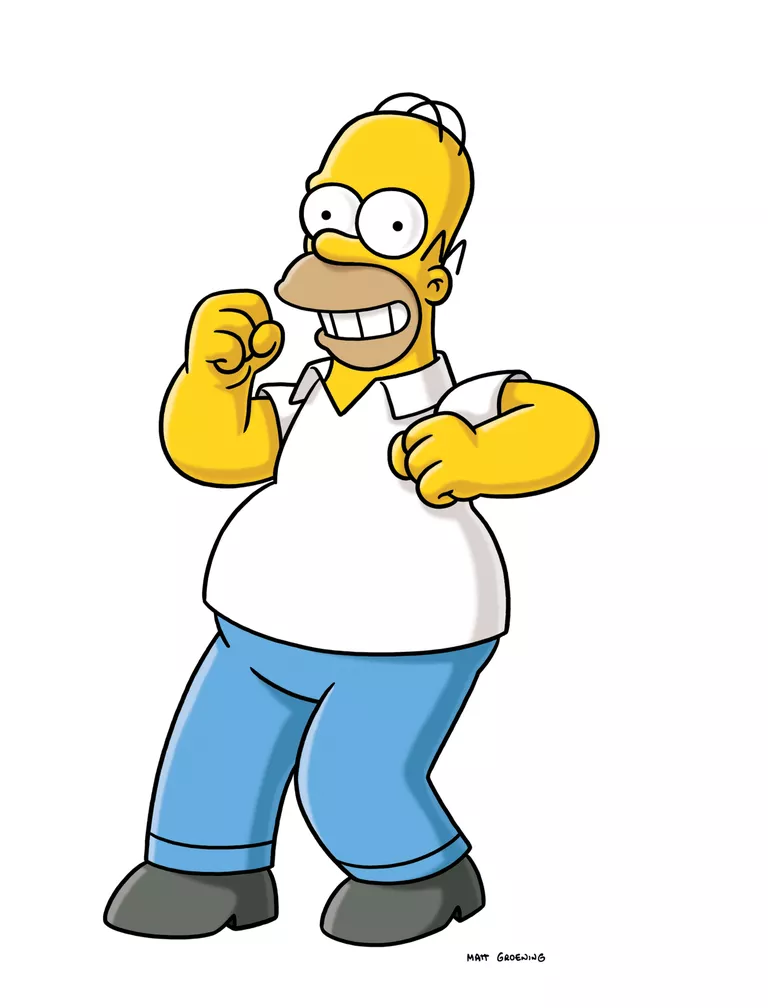 Homer
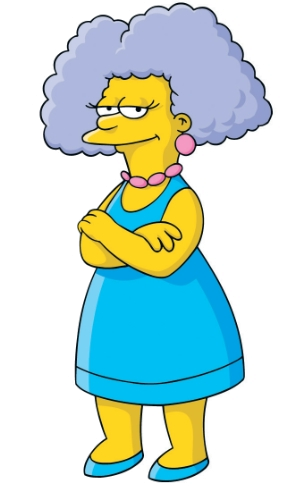 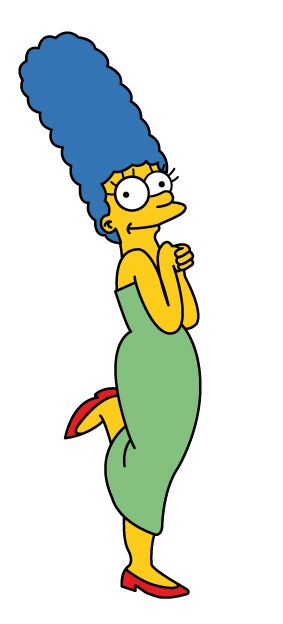 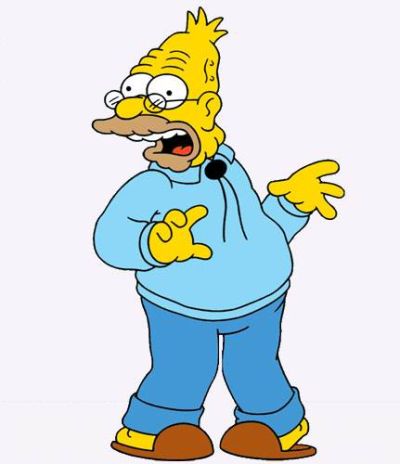 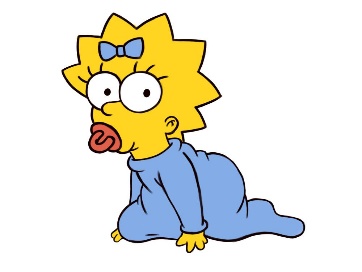 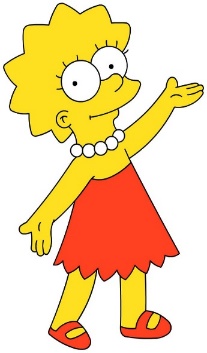 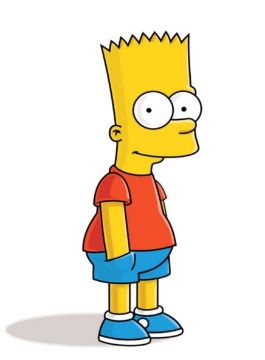 Lisa
Maggie
B. Complete the following statements
1.-Lisa and Maggie are Marge´s daughter
2.-Abraham is Marge´s father-in-law
3.-Homer is Abraham´s son
4.-Lisa  and Bart are Maggie´s sibilings 
5.-Selma is Homer´s sister-in-law
Bart
C. Write 2 more statements
1.Marge´s and homer´s are lisa parents.
2. Maggie´s and lisa are bart´s sisters.
Speaking Activity.
Draw your family tree. (you can insert pictures of them) Share to the class and talk about it.
Who are the people in your family? What are their names?
My father´s name is…  / My mother´s mother is………/ This is my brother… His names is… / etc..
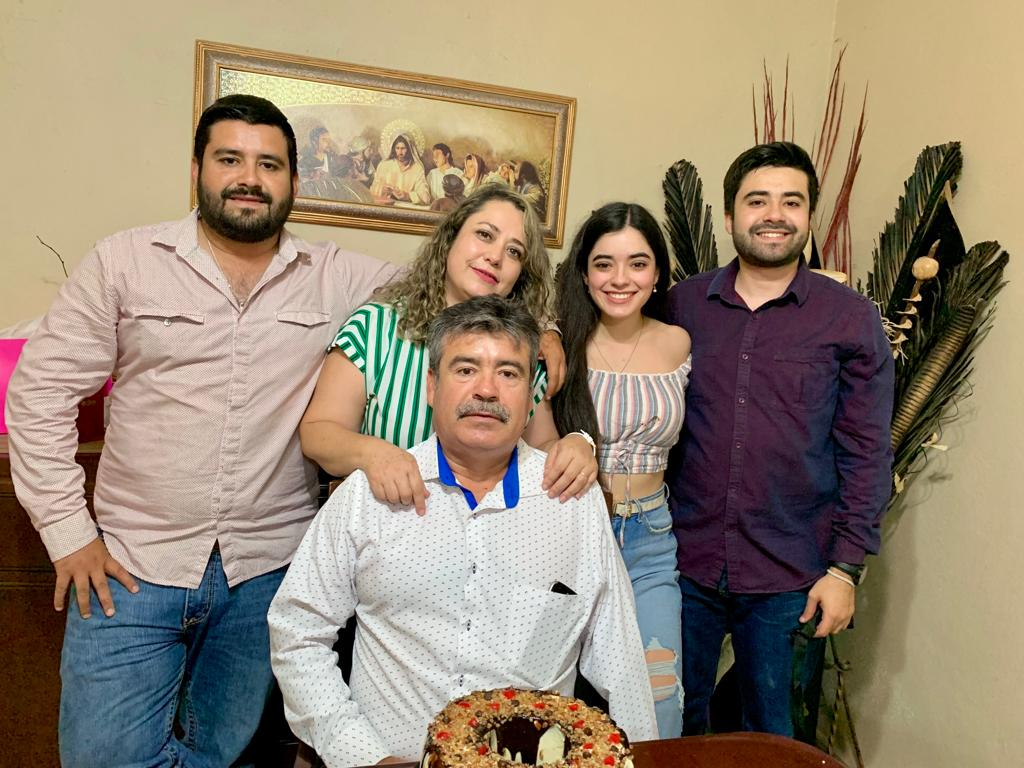 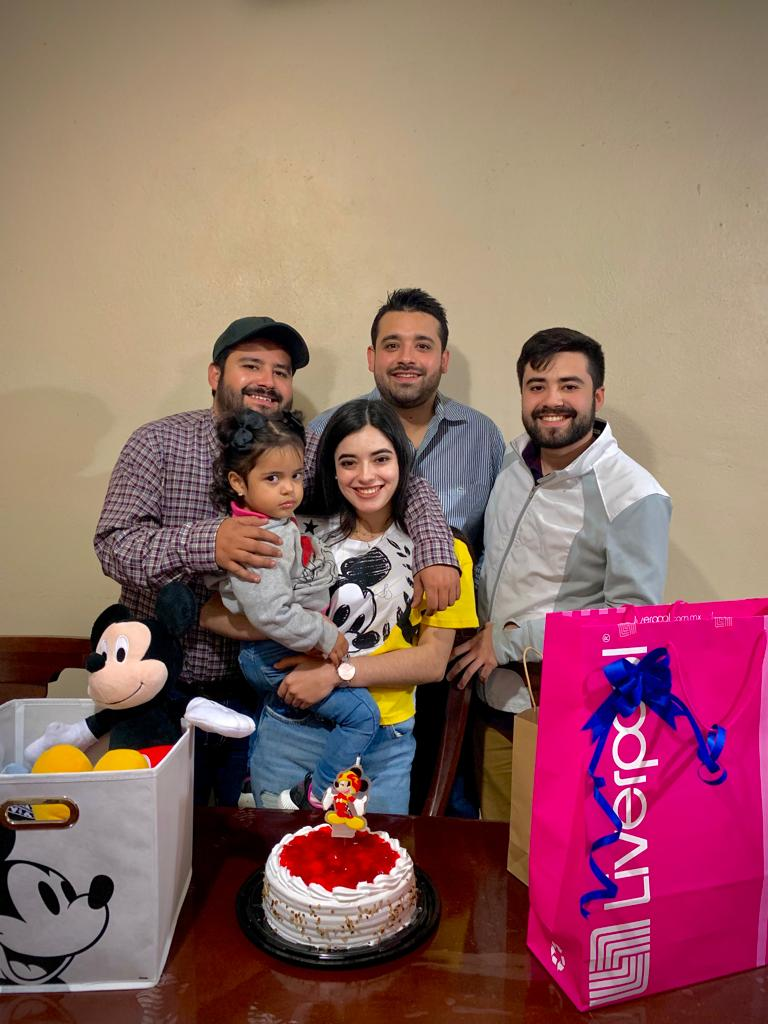 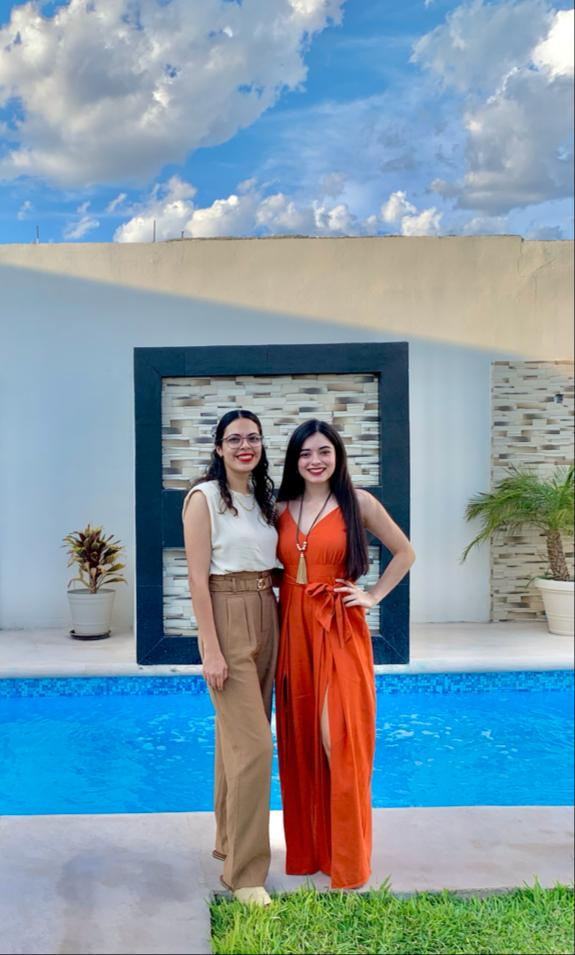 Click on the folowwing link to practice family vocabulary, share the results of your practice
https://www.cambridgeenglish.org/learning-english/activities-for-learners/a1l053-my-family